Discover Yourself
Chapter 1
Heredity and Environment
No two people act, think, or feel the same way
Everyone comes from a different background and has different experiences
Everything you do, everywhere you go, and everyone you know influence who you are
You are ONE of a kind
Factors that influence who you are:
Heredity
Family
Environment
Roles
Culture
Experiences
Heredity and Environment
Heredity is the passing on of traits, or characteristics and qualities, from parents to their children
Examples: physical- eye color, facial features
                      mental: intelligence
Environment- some interests and abilities are learned from people and things around you
Family Roles
Your family is one of the strongest influences on the person you are becoming
Roles you have determine how you relate to other people and how you act in a certain situation
Role- is your position in a group or situation
Examples: At home: son/daughter
                      at school: students, best friend or
                                        team member
                      community: volunteer
Family Roles cont.
You learn your roles by talking to and watching people that are important to you
Role Models: people who help you see what is expected of you in certain situations
Examples: parents, relatives, older siblings, teachers, coaches, or religious leaders
Culture
Culture- ways of thinking, acting, dressing, and speaking shared by a group of people
May be based on: ethnic groups, geographic location, or social class
Often determines certain traditions people follow
Examples: speaking another language, enjoys different foods, celebrates different holidays
Personality Traits
Personality is the combination of the attitudes, interests, behaviors, emotions, roles, and other traits that make you who you are
Your personality continues to change as you experience new things and meet new people
Everyone’s personality is different
Examples: dependability, cooperation, honesty
Self-Concept
A mental picture of yourself
Influenced by the people around you
If you have a positive self-concept, you are more willing to make new friends, go new places, and try new things
Self-Concept cont.
Does not always stay the same
May change as a situation changes: when you help a neighbor, you feel proud of yourself
    - have a argument with a friend, you may
       not feel as good about yourself
Qualities that build Self-concept
Honesty
Thoughtfulness
Cheerfulness
Responsibility
Self- control
Adaptability
Compassion
Courtesy
Cooperation
Dependability
Friendliness
Self-esteem
A sense of confidence and self-worth
If you value yourself- you can use your own judgment, resist peer-pressure, and achieve goals
To improve: learn to recognize what you do well and avoid dwelling on mistakes
Constructive criticism
Constructive criticism- helpful advise
It is meant to help you grow and improve and often includes suggestions for solutions
Show Responsibility
YOU are responsible for your own behaviors and actions
You can show responsibility by making wise choices
Ways to show responsibility:
     Obey rules
      Help others
      Keep your promises
      Carry out tasks
Responsibility
Being responsible is one of the most important qualifications for success in any job

Admitting that you did something wrong or made a mistake is an example of responsible behavior
Not everyone has the same responsibilities, and your responsibilities will change over time
Values
Values are your beliefs about right and wrong and about what is important in your life.
Define who you are, shape your attitudes, and choices, and help you identify your priorities 
What influences your values: family, religion, teachers, friends, personal experiences
Values cont.
People have different values because their interests, priorities or backgrounds are different
Your values will continue to change as you change and develop
You need to prioritize your values
You should respect others people’s values, even though their values may be different from yours
Needs
Something necessary for survival
Physical – food, clothing, shelter
Emotional- feeling safe and secure, sense of belonging and need to be loved
Abraham Maslow
Hierarchy of Human Needs
Self-actualization- to reach your full potential
Level 1- Physical
Level 2- Safety
Level 3- Belonging
Level 4- Feeling Recognized
Level 5- Reaching Potential
Level of Need
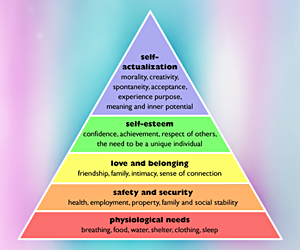 Wants
Are things that you would like to have, but are not necessary for survival

Examples????
Emotional Changes
Adolescence- period of great growth and change between childhood and adulthood
You will be adjusting to many physical and emotional changes
Adolescence can be a time of intense emotion, it is possible to find ways to handle and control emotions
Healthy ways to deal with emotions
Admit how you feel
Talk about your feelings
Keep a journal
Work off feelings  ex: exercise, walk
If you are angry with a person, wait until you have cooled off before speaking to them
Physical Changes
Changes such as your height, weight and body shape
Personal Grooming
Grooming- includes the things you do to care for your physical appearance
Hygiene- keeping yourself clean
Skin, hair, nails

Proper grooming is NOT expensive
Skin
Acne- common skin condition that occurs when pores are clogged with oil, dead cells and bacteria
Dermatologist- doctor who treats skins disorders
Promote healthy skin
Apply sunscreen
Drink plenty of water
Wash your fact 
Bathe everyday
Use deodorant
Choose grooming products that do not irritate your skin
Your Hair
Cosmetologist- provides beauty services for customers
Wash your hair regularly
Your hands and feet
Do not wear wet shoes or sock- can cause bacteria to grow
Trim and file nails
Wash hands
Your teeth
Taking care of your teeth can help prevent cavities and gum disease
Cavity- area of decay in a tooth

Healthy teeth:
Choose a brush with soft bristles 
Brush up and down
Get regular checkups
Floss daily
First Impressions
People form an opinion, or judgment, about you the first time they meet you
First impression are not always accurate
First impression is the only chance you have to make a good first impression
Are formed by the way you: look, dress, and talk
Attitude and Your Appearance
A person’s attitude can show in the way he or she behaves, which can make a positive person look more attractive
How to build a positive attitude:
Take positive actions
Talk positively
Accept yourself
Assert yourself
Accept and respect others as they are